Seminar Announcement
嘉義大學生物資源學系
《生資多樣性與資源管理系列演講》
講員：
陳美惠 教授
國立屏東科技大學森林系
講題：

以生態旅遊實踐大學的 社會責任

日期：2017/10/11 (三)
時間：01:20 – 03:10 PM
地點：生物資源館一樓視聽教室
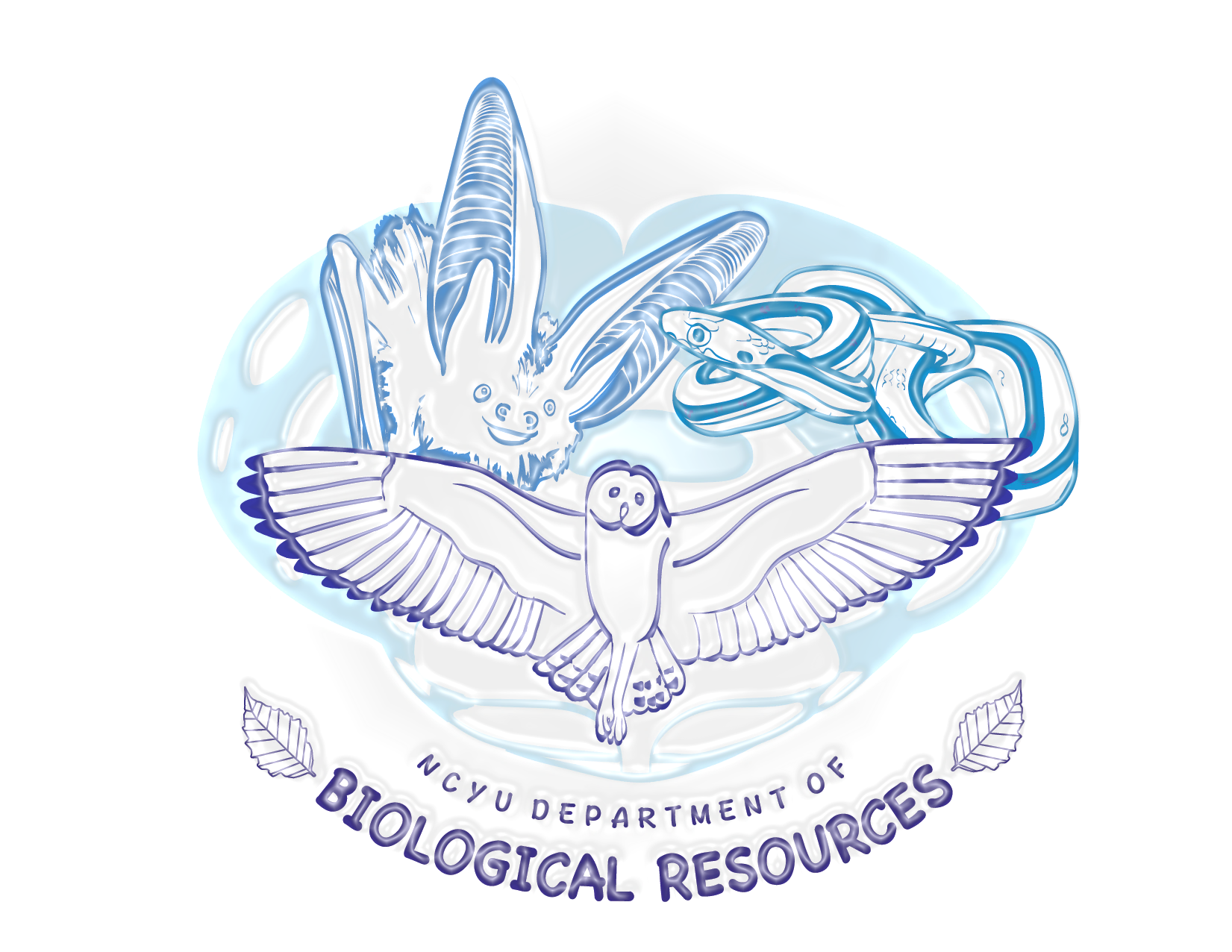 ~歡迎踴躍參加~
Department of Biological Resources & Center of Biodiversity
 National Chiayi University